Využitie vlastností plynov
Fyzika 6. ročník
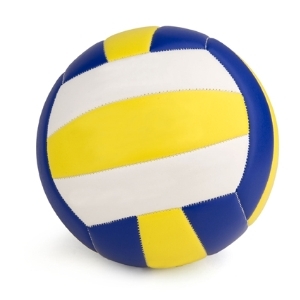 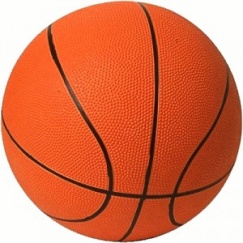 Rozpínanie plynov
Ak plyny uzavrieme do nádoby, tlačia na steny
  nádoby, „snažia sa dostať“  von z nádoby.

Príkladom sú rôzne lopty. Vzduch v nich 
  stlačený vytvára spolu s loptou pružné teleso.
Lopta po dopade na podložku odskočí.

Aj pneumatiky na autách, motorkách,
 bicykloch sú napustené stlačeným vzduchom, 
 pružnosť pomáha tlmiť nárazy, nerovnosti 
 terénu.
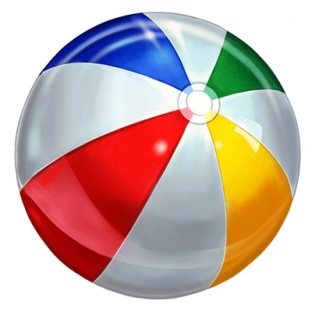 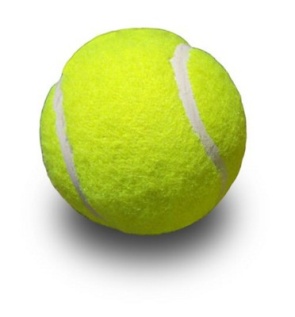 Stlačiteľnosť plynov
Využíva sa hlavne pri ich preprave a následnom použití.
Aj veľké množstvo plynu vieme prepraviť 
v pomerne malých nádobách.
Sú to kovové, veľmi pevné tlakové nádoby,
 tzv. plynové fľaše, ľudovo „plynové bomby“
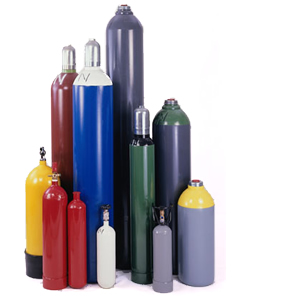 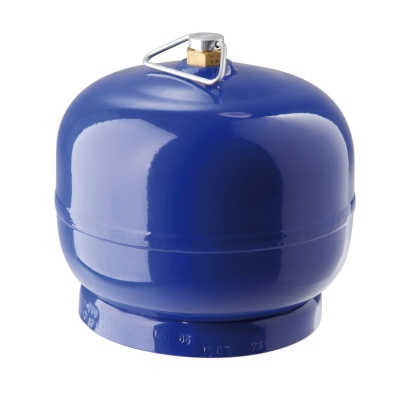 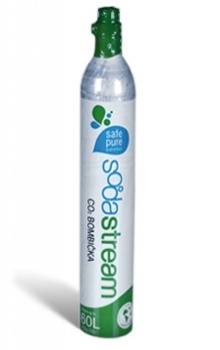 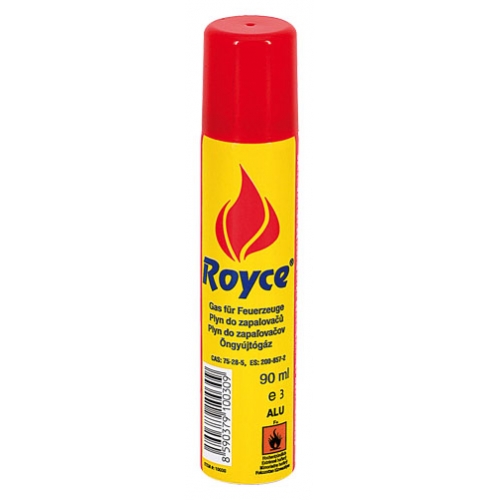 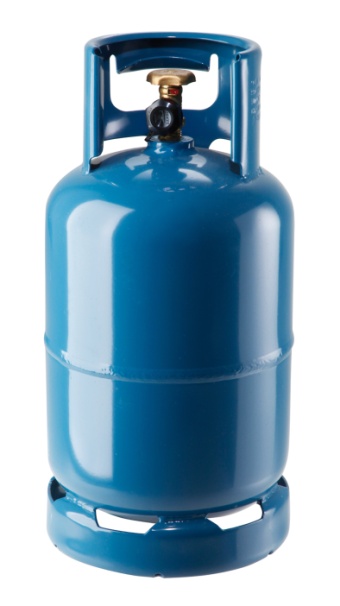 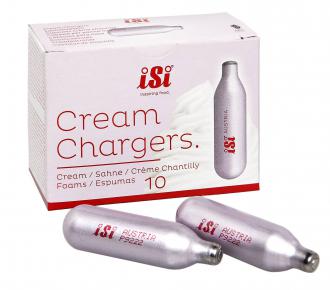 Stlačený plyn
Stlačený plyn môže konať prácu.
Využívajú ho pneumatické kladivá, zbíjačky,
 nožnice na plech,...
Používa sa aj v hračkách.
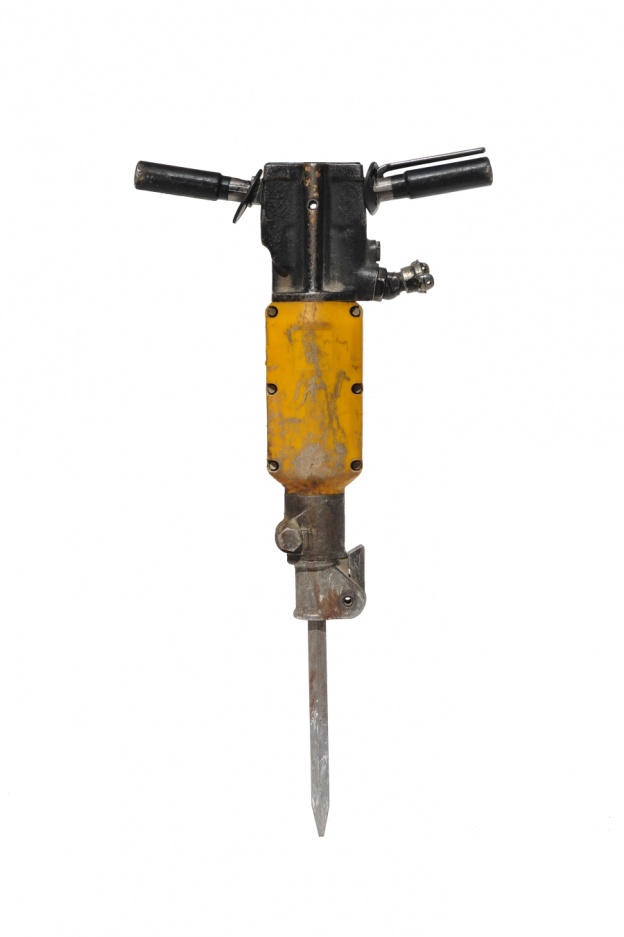 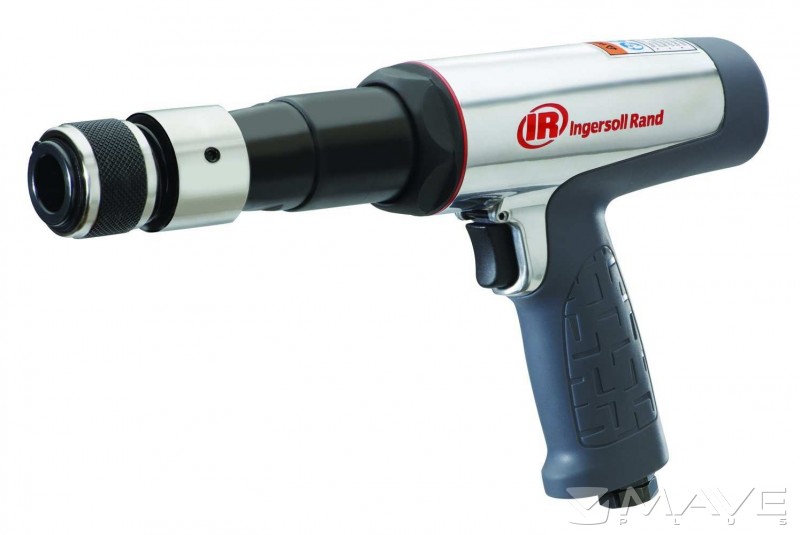 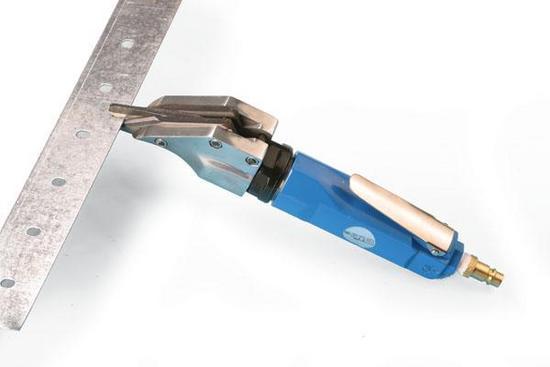